Instalace MS Dynamics NAV 5.0
Stručný návod/Installation manual
Umístění zdrojových souborů pro instalaciLocation of the resource  files
Přes připojení  eduroam (podle testů zhruba 8-10 minut) (either using eduroam connection)
https:/is.muni.cz/auth/do/econ/soubory/katedry/kph/MS_Dynamics_NAV.7z
For installation of MS Dynamics NAV 2009 R2 see slide 20 and following slides
 Z počítačů v učebnách nebo z veřejných počítačových učeben (from PC in computer rooms)
programs(\\esetw) (Q:)  MS_Dynamics_NAV\ .. Všechny soubory v tomto adresáři 
        nebo 
programs(\\nas01) (Q:)  MS_Dynamics_NAV\ .. Všechny soubory v tomto adresáři 

Objem stahovaných dat : …. 2 GB (approx size of the files : 2 GB)
Instalace I /Installation I
Before installation, please install vcredist_x86
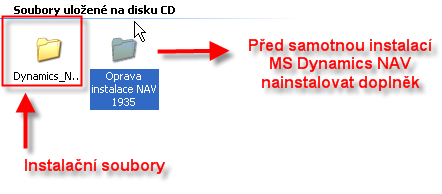 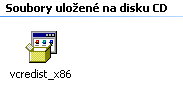 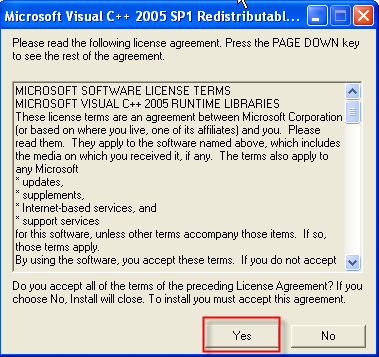 Installation files
Before NAV installation you have
 to install firstly a small complement
Doplněk se týká C++ a jde
pouze o interní prerekvizitu
Instalace II/Installation II
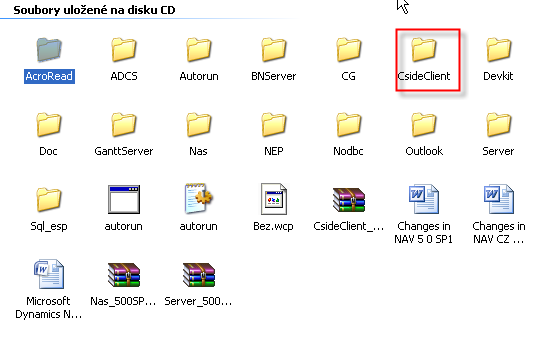 Otevřete podadresář Cside Client ……
Open firstly subdirectory  Cside Client ……
Instalace III/Installation III
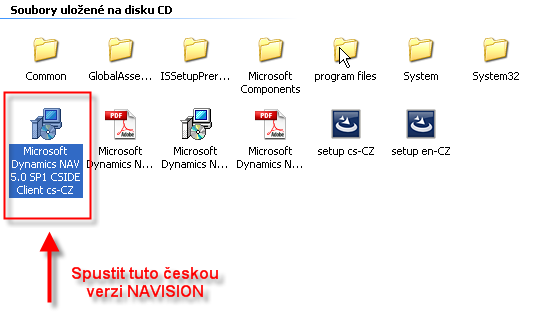 Not valid for foreign students !!!
You have to start English setup file
Instalace IV/Installation IV
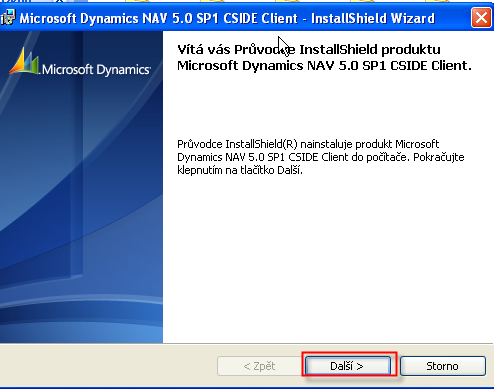 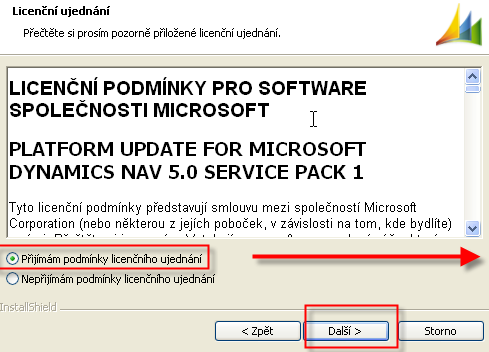 NEXT
NEXT
Instalace V / Installation V
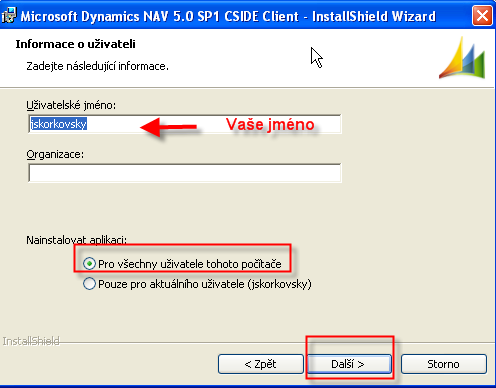 Your name
NEXT
Instalace VI/ Installation V
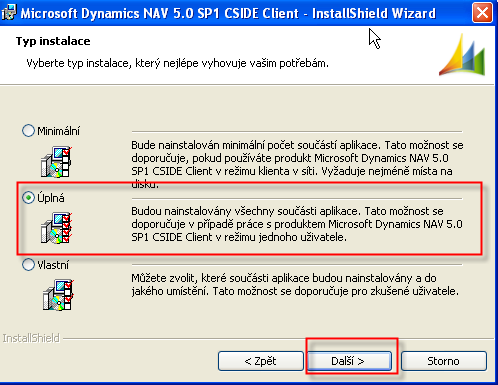 Complete
NEXT
Dále na požádání spusťte instalaci
Start installation when asked
Instalace VII / Installation VII
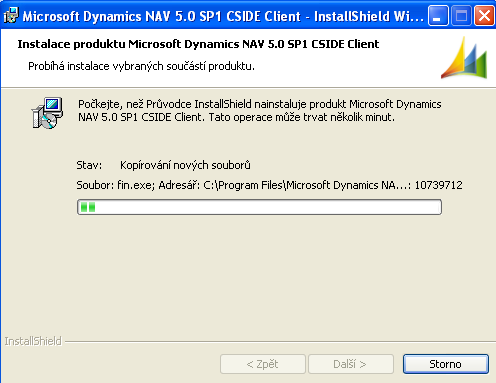 Tato fáze může trvat několik minut, takže trpělivost…..
Patience please…
Instalace VIII / Installation VIII
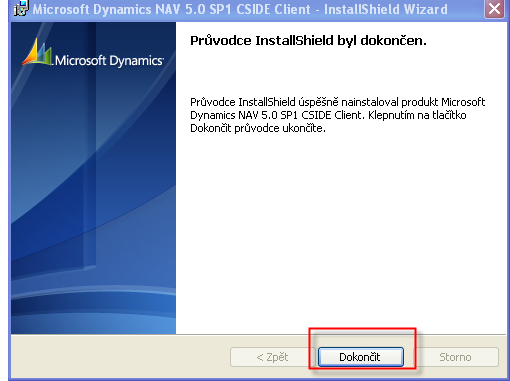 FINISH
Instalace IX- zástupce na plochu Installation IX – desktop shortcut on the desktop area
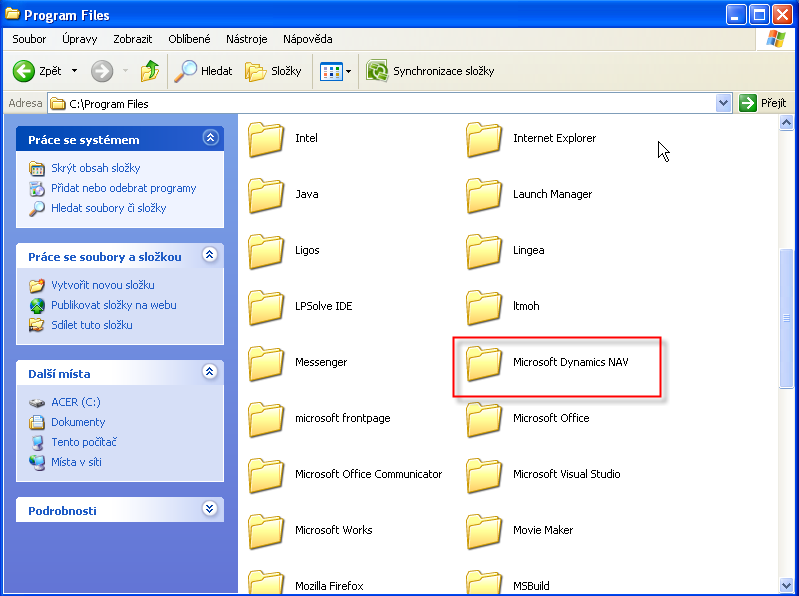 Instalace X –zástupce na plochuInstallation X – desktop shortcut on the desktop area
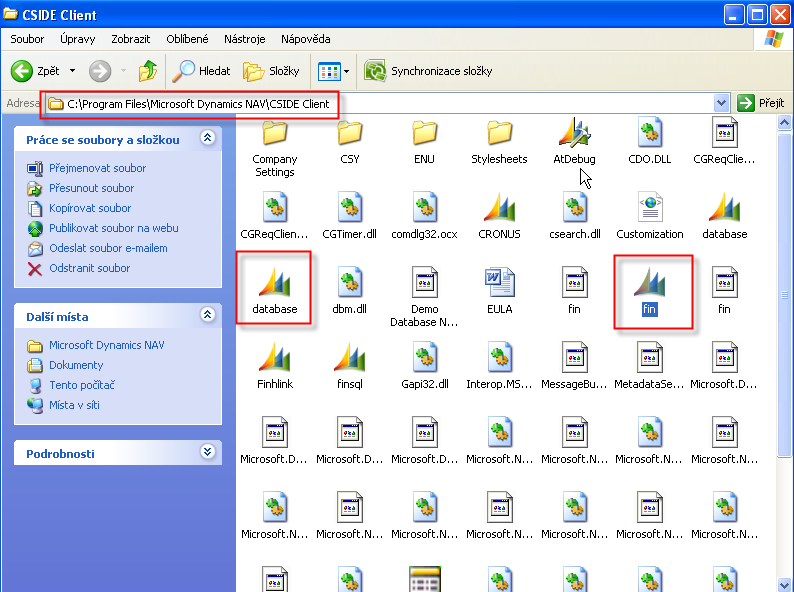 Instalace XI / Installation XI
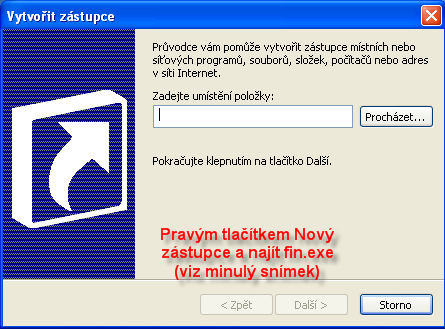 Right mouse button and find fin.exe file
Instalace XII / Installation XII
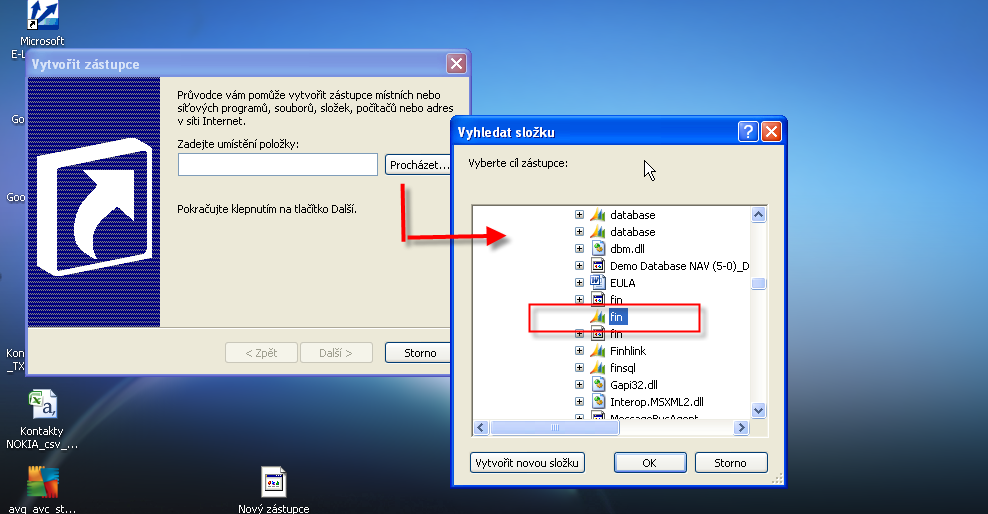 Instalace XIII
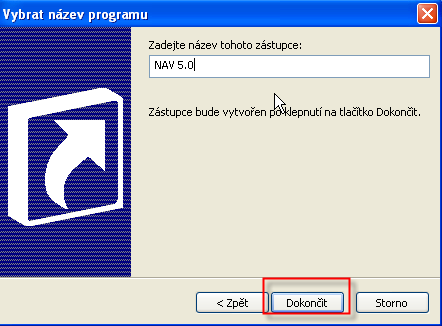 FINISH
Start MS Dynamics NAV
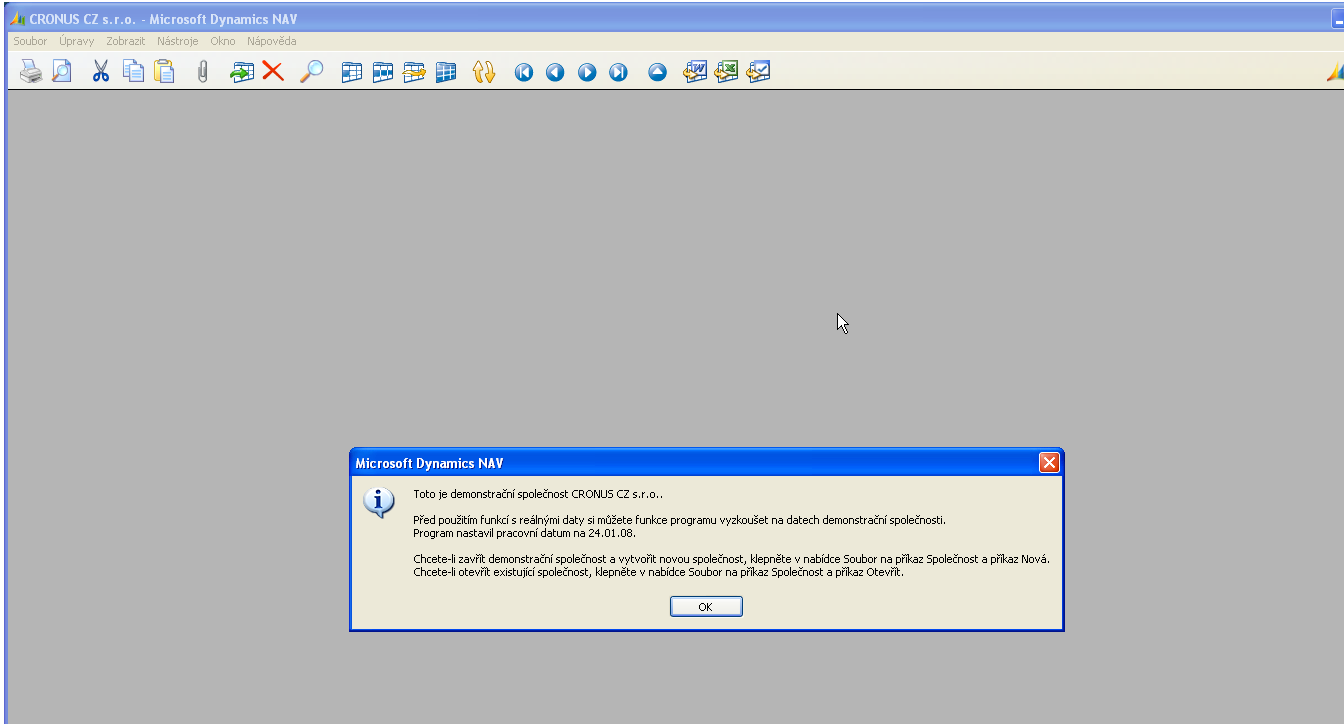 Start MS Dynamics NAV
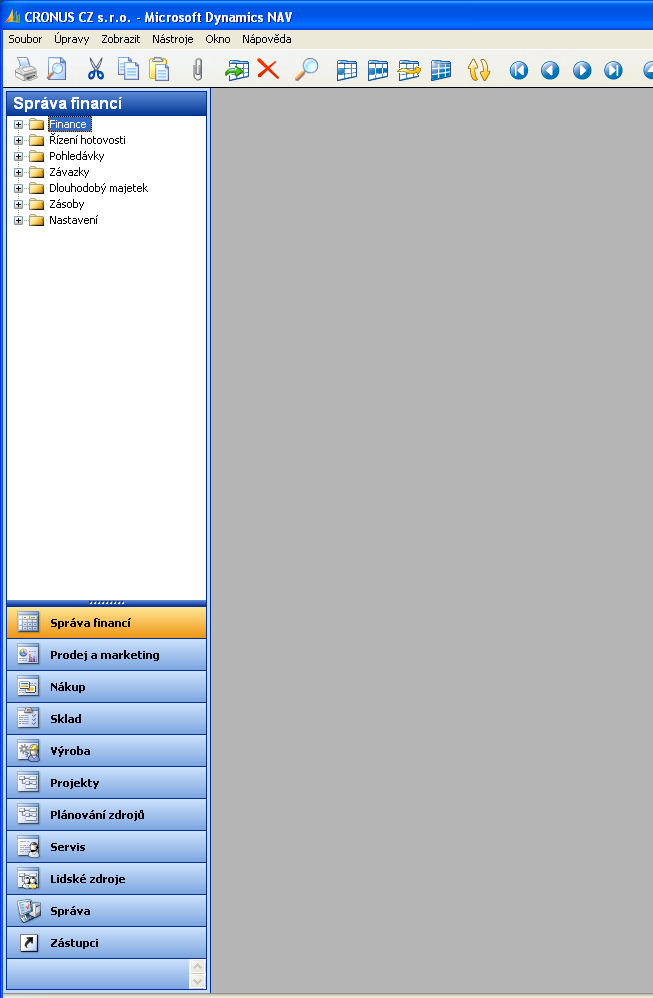 Databáze (Database)(pokud se automaticky  připojila/If automatically connected)
Z menu soubor na horní liště
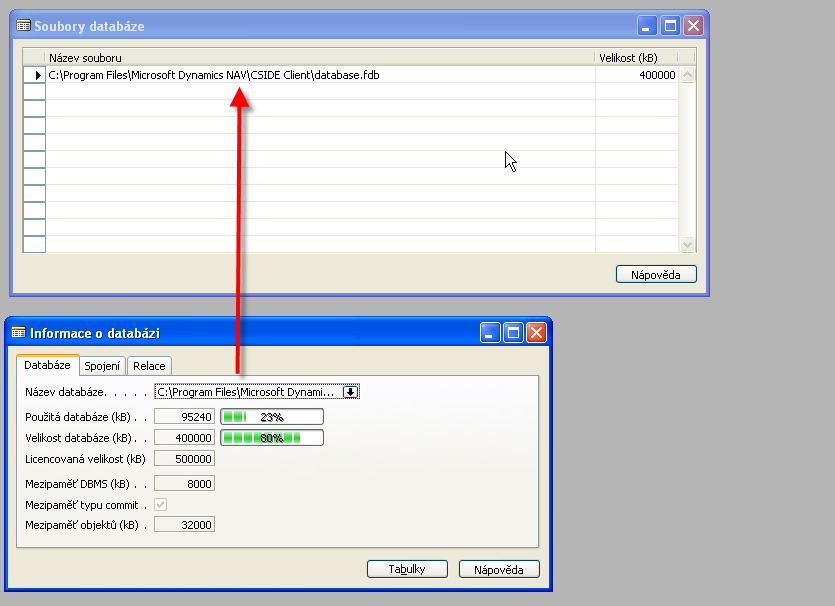 Připojeno
Connected
Připojení databáze / Database connection (pokud se automaticky nepřipojila)/ if not automatically connected)
Z menu soubor na horní liště Otevřít DB a najít v CSIDE CLIENT
 adresáři soubor database.fdb /From the menu files ( upper menu bar) 
find Open Database and database.fdb in CSIDE CLIEINT subdirectory)
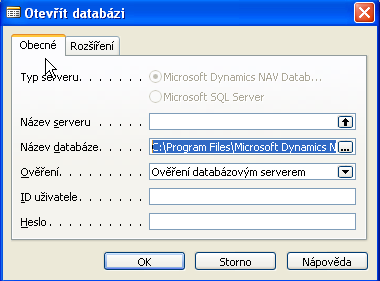 Installation  MS Dynamics NAV 2009 R2 (will be used by Czech and English speaking students) I.
https://is.muni.cz/auth/do/econ/sm/42726033/43203933/MS_NAV_2009_R2_An.zip
https://is.muni.cz/auth/do/econ/sm/42726033/43203933/MS_NAV_2009_R2_Cz.zip
After upload of the files (either Czech ar English versions)
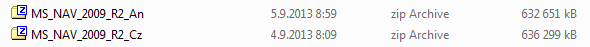 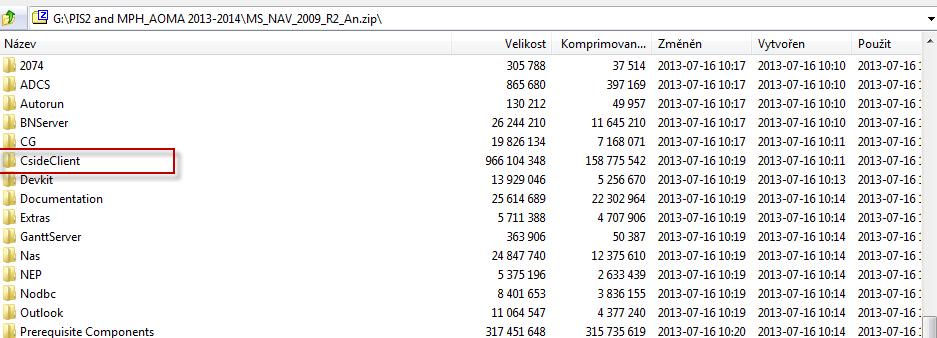 You have firstly unwrap  CsideClient  subdirectory to prepared empty folder
See next slide
Installation  MS Dynamics NAV 2009 R2 (will be used by Czech and English speaking students) II.
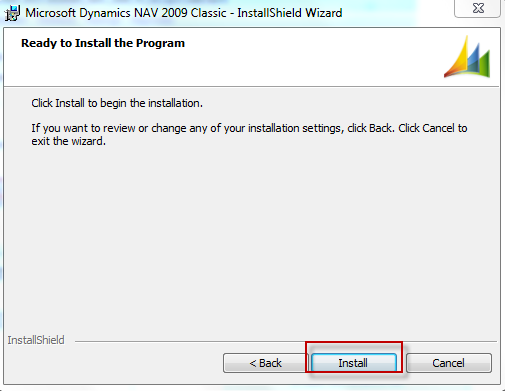 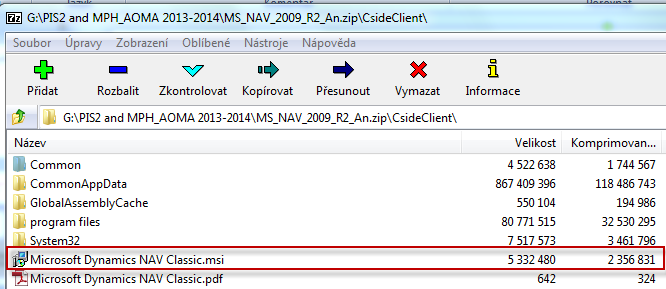 Copy of CsideClient in
 prepared folder
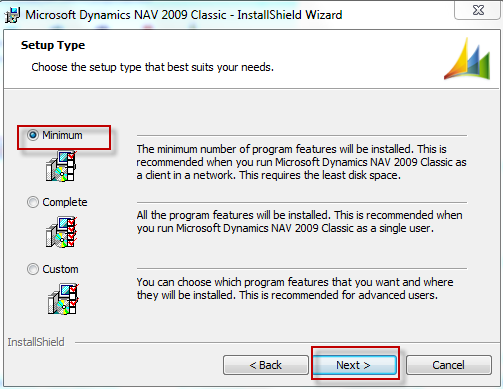 Option Minimum means Typical
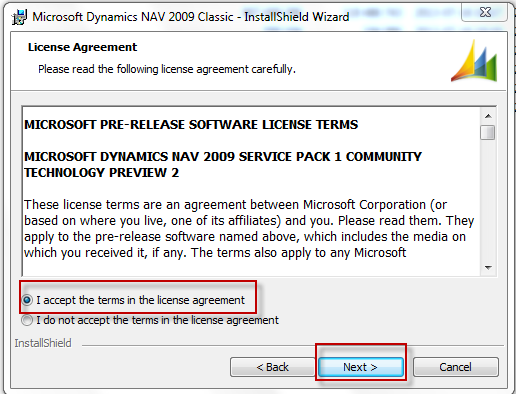 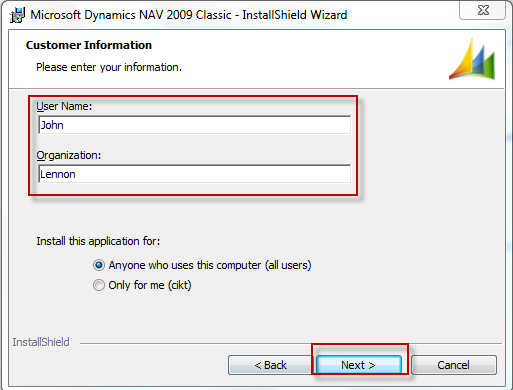 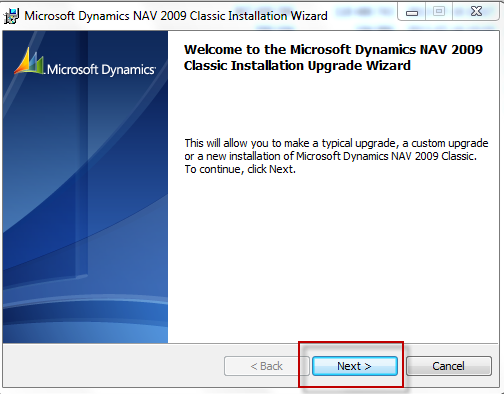 Installation  MS Dynamics NAV 2009 R2 (will be used by Czech and English speaking students) III.
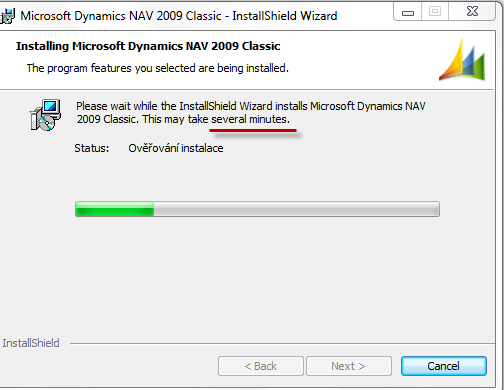 Checking installation
Installation  MS Dynamics NAV 2009 R2 (will be used by Czech and English speaking students) IV.
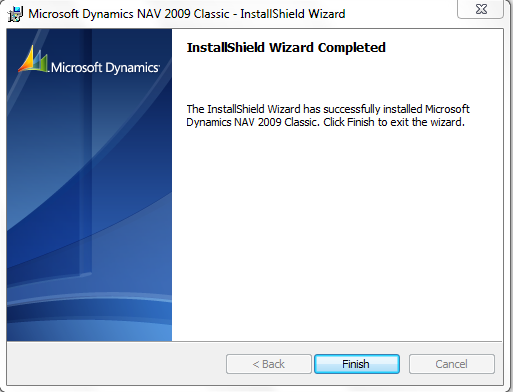 Installation  MS Dynamics NAV 2009 R2 (will be used by Czech and English speaking students) V.
Installation IX – desktop shortcut on the desktop area
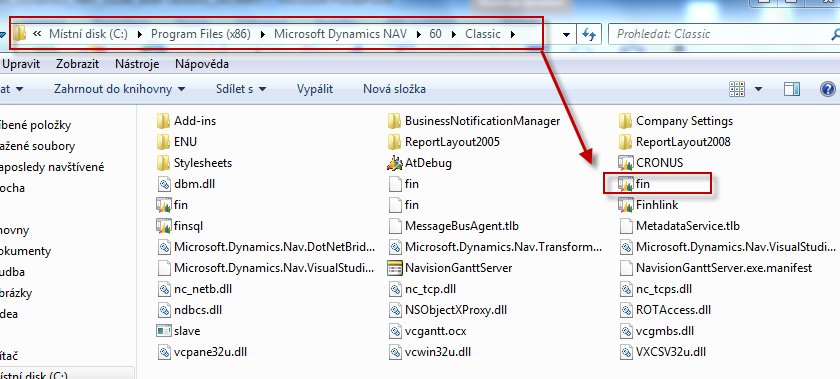 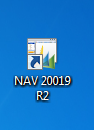 Right mouse button on desktop area  find by browsing fin.exe file specified
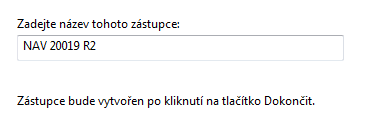 Named it
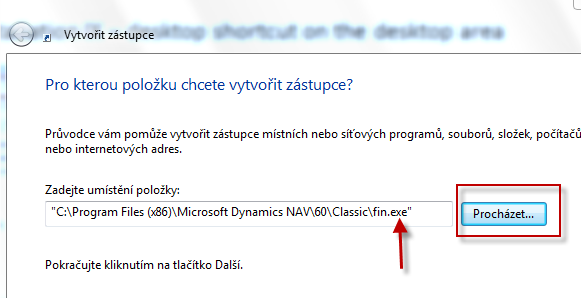 Finish it
Browse
e-Learning NAV Introduction CZ– kde se nachází nástroje a jak e-Learnig NAV Intro spouštět I.
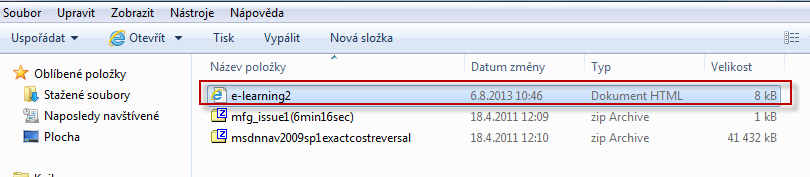 Soubor uložen ve studijních materiálech
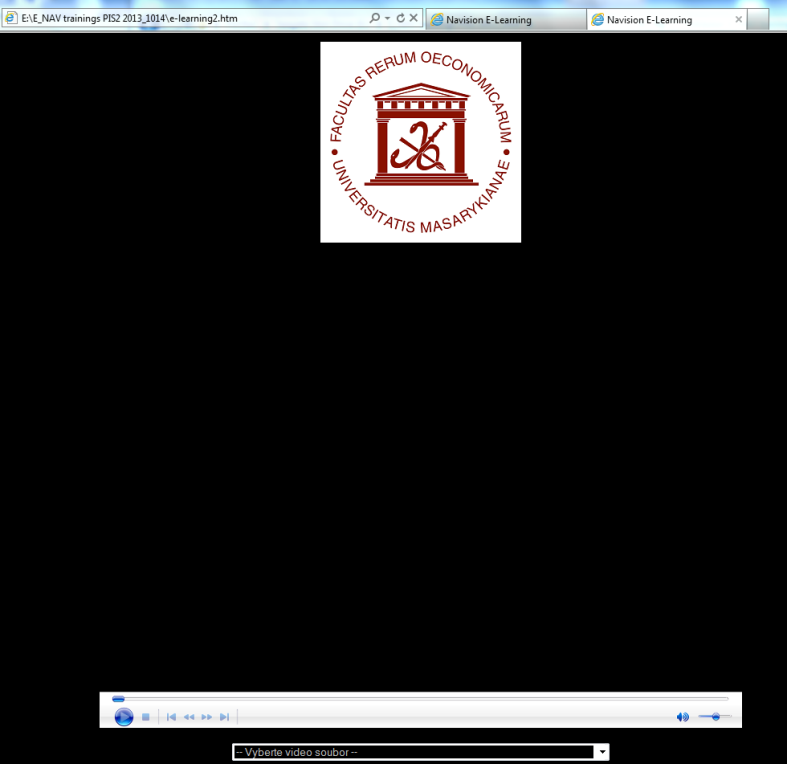 Only for Czech asn Slovak 
speaking students !!!
Jednotlivé lekce se 
spouští z dolní lišty
e-Learning NAV Introduction CZ– kde se nachází nástroje a jak e-Learnig NAV Intro spouštět z is.muni II.
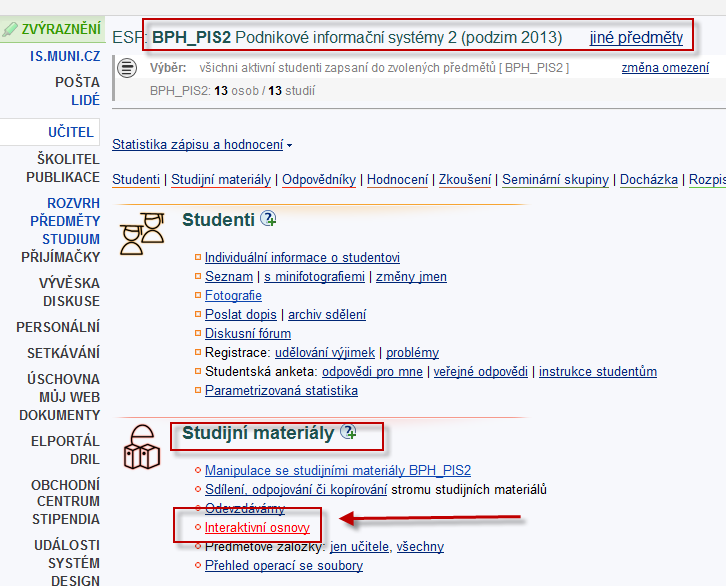 Only for Czech asn Slovak 
speaking students !!!
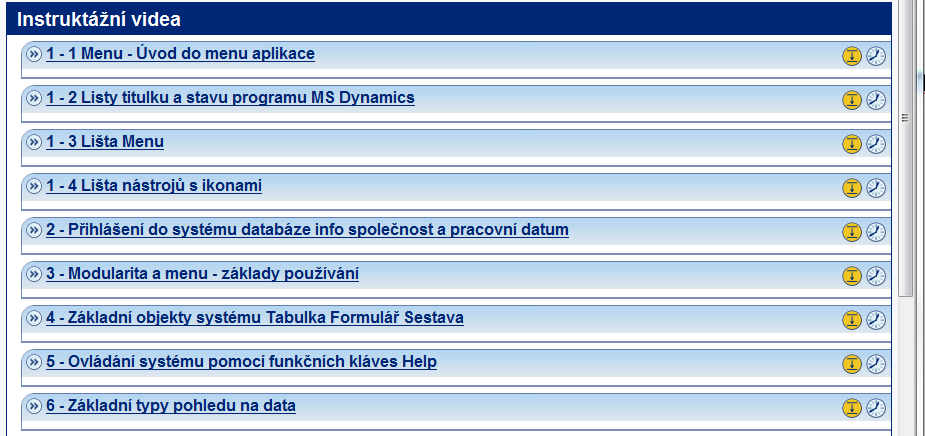 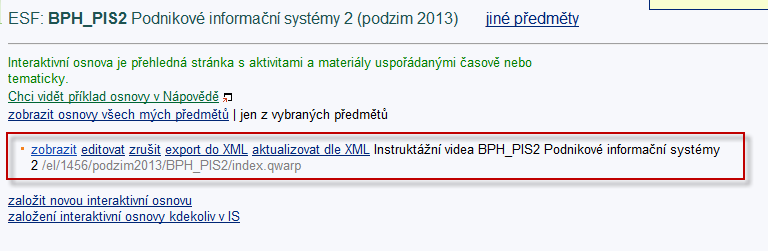 2009 – varianta CZ instalace
Po otevření rozbaleného zdroje dostanete adresáře níže a spustíte Autorun. Dále pak budete postupovat v návodu uvedeném v předchozích snímcích. 
Pokud jste si už spustili instalaci z adresáře CSIDE Client a máte jen CZ data a angličtinu, pak si češtinu můžete doinstalovat z pod-adresáře Installers  (viz níže).
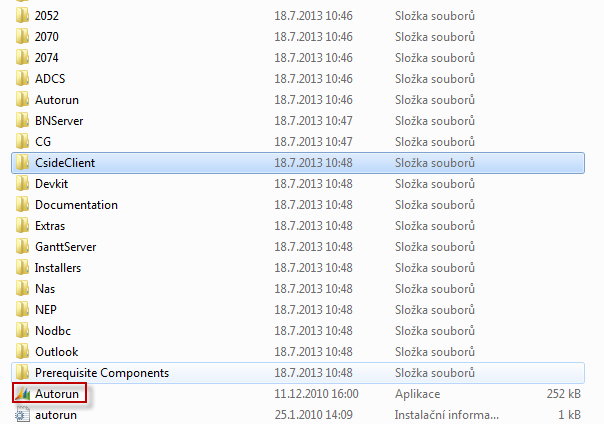 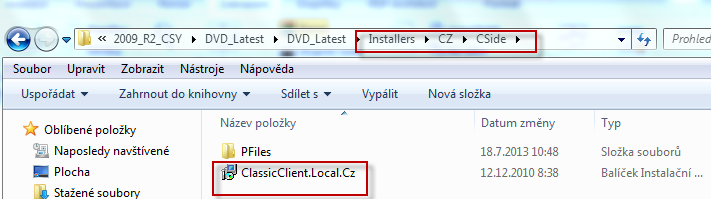